Жылқы.
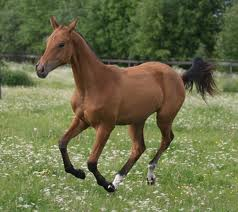 Орындаған: №16 ЖББ ОМ 
5 А сынып оқушысы 
Аристанова Ақбота
Жылқы.
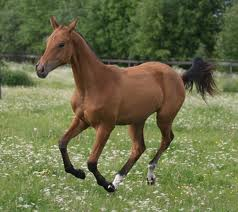 Жылқы  түрлері.
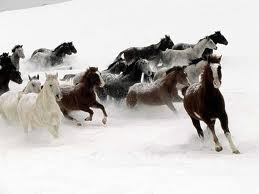 Тинкер  жылқысы.
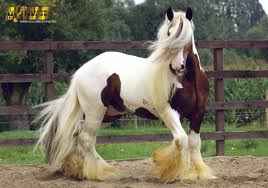 Бербер  жылқысы.
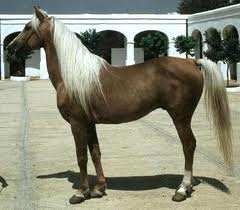 Американдық  жылқы.
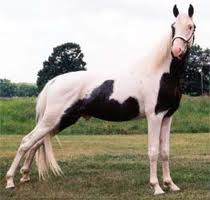 Ахалтекин  жылқысы.
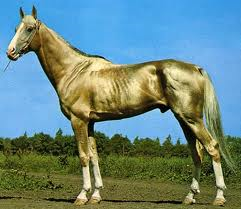 Араб  жылқысы.
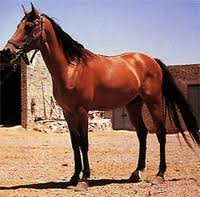 Орыс  жылқысы.
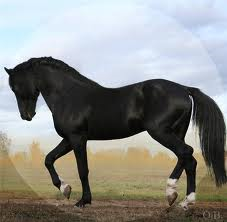 Жүйрік  жылқы.
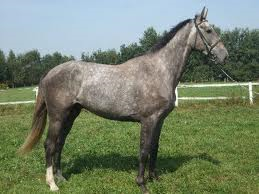 Әдемі  жылқылар.
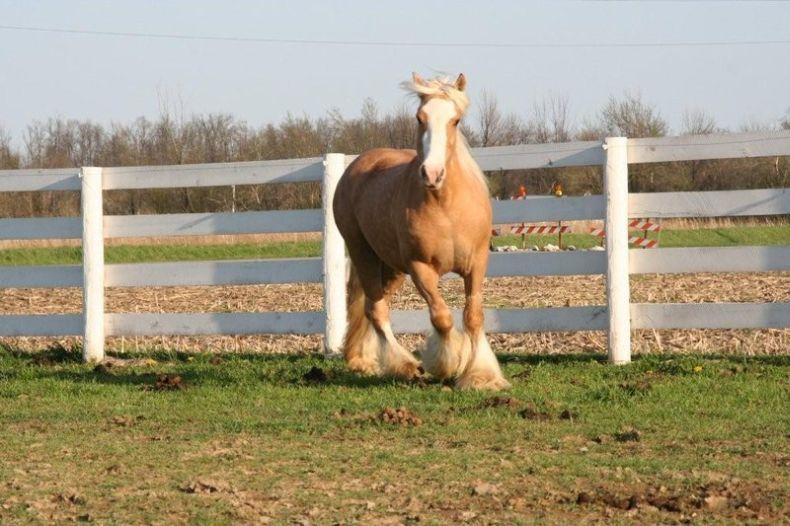 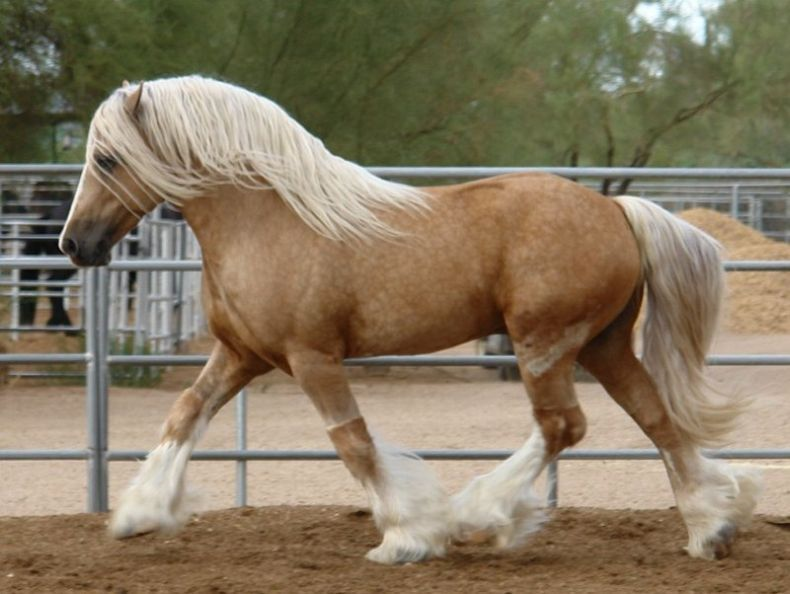 Жүлдегер  жылқы.
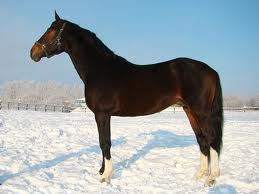 Ветфальд  жылқысы.
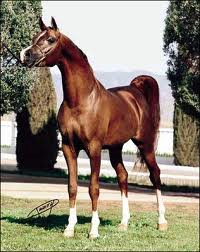 Булон  жылқысы.
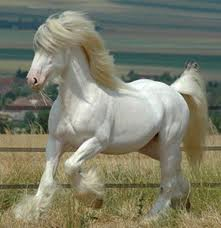 Орындаған  Аристанова Ақбота.